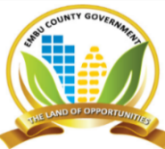 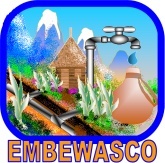 EMBE WATER AND SANITATION CO.LTD
9TH ANNUAL 
GENERAL MEETING
ACTING GENERAL MANAGER’S REPORT FOR

 EMBE WATER & SANITATION COMPANY ON 8TH

 DECEMBER, 2023 DURING THE 9TH ANNUAL 

GENERAL MEETING HELD AT HOTEL EASTERN SIAKAGO.
Today is an important day for Embe Water and Sanitation Company Limited  together with our stakeholders who includes the shareholder; County Government of Embu, WASREB the regulator, Tana Water Works Development Agency (TWWDA), Business Community, Private investors, Public institutions, Religious organizations, Special groups, Other state agencies and the Non-Governmental Organizations as we mark our 9th Annual General Meeting.
Ladies  and Gentlemen, allow me to welcome you all to this important day which is not only a corporate governance requirement but also gives us the opportunity to be aware & evaluate the company’s health and also serves as an avenue to pass resolutions.
To fulfil our Vision of being a ‘model Rural and Peri-Urban Water & Sanitation Services Provider’, the Company is committed to executing its mandate and mission of  providing quality, safe, clean, affordable, reliable and accessible drinking water to the residents of Ena-Siakago and Ishiara schemes 
Through strategic focus and partnership with the County and National Government,  the Company has been able to achieve significantly as below highlighted;
Projects
11.56KM  DN 160MM HDPE pipeline Rehabilitation project from Riandu Tanks to Siakago in Ena-Siakago scheme
300M DN 280MM Raw mains re-routing at Kiracha area in Ishiara scheme
2.75KM DN 90-63MM pipeline laying in Ishiara scheme
2.65KM  DN63MM pipeline laying in Ishiara scheme
Rehabilitation of 100M3 Mission Tank
  Performed Corporate Social Responsibility (CSR) during the National Tree planting Day organized by the Agricultural Society of Kenya that took place at St. Bakhita Siakago Girls High School.
Water Police Unit (WPU)
Since commissioning of  WPU, the Company has collaborated with the Unit to reduce Non Revenue Water (NRW), enhanced debt recovery whereby customers with huge unpaid bills have entered into agreement to pay in instalment.
Digitization of Company Operations
The Company has upgraded the QuickWater an Enterprise Resource Planning (ERP) software to meet the conditional needs which include;
Mapping all our customers. This has helped the Company to easily locate the individual customer so as 
to promptly respond to their needs.
Online Meter reading which has helped to reduce errors in meter reading and billing
Online new installations capturing customer routes and sub-route which has enhanced internal controls.
The Company engaged and maintained good relationship with other partners both at County and National governments.
The Company adhered to corporate governance guidelines by WASREB by holding Board of Directors meetings, Committee meetings, Stakeholders conference and the Annual General Meeting (AGM)
Its worthy noting that the Country is operating at a very hard economic time and EMBEWASCO has suffered the same. Owing to this fact,the Company has been facing several challenges as highlighted here below;
Historical Financial Constraints which has been occasioned by;
 Long outstanding unpaid bills 
High cost of operation due to inflation
Low cash in-flow due to unrevised tariff that does not match the value of the shilling  today
Poor Infrastructure
a.Old and dilapidated water supply network which is prone to frequent bursts 
contributing to high NRW
b.The design capacity does not match the current population water demand.
c. Specifically, in Ishiara scheme the Composite Filtration Unit (CFU) does not have 
filters and a back wash tank hence colour and turbidity remains a challenge.
d.Social conflict in that most of our infrastructures traverse peoples land making it   
susceptible to illegalities & vandalism while at the same time hampering regular 
service and maintenance.
e.Road Works; during road maintenance and expansion the Company suffers in that 
it attracts damaged pipes replacement and re-routing, water loss leading to high NRW causing denied service to customers.
Climate Change
During dry spell, the water levels at Ena and Thuci rivers go down leading to low water abstraction and rationing. Similarly, the ongoing elnino rains has caused massive destruction to the infrastructure.
Non-Compliance in water usage
Some customers have reverted to using untreated water for domestic use especially in areas with irrigation water. 
On the other hand, some customers in muguka growing zones, use the treated domestic water to irrigate muguka.
WAY FORWARD
The Company strives to put in place short and long term measures in order to boost productivity and bring down cost of operations.
Short Term Measures
Expedite on tariff review which will help the Company boost it’s income
Complete the already started Company Operations digitization 
Continue collaborating with the WPU in debts recovery and curbing water illegalities & vandalism
Continuous community sensitization on Water Resource Management
Long Term Measures
Re-routing of the infrastructure that traverses through peoples’ land
Mobilize funds for overhaul and upgrading of the current infrastructure
Offer Sanitation and Sewerage services to the residents